Phonics
monday
Today we are learning how to read and write the tricky word ‘DO’
Revisit    teach    practise   apply
We are going to practise our phonics to make us good readers and writers!
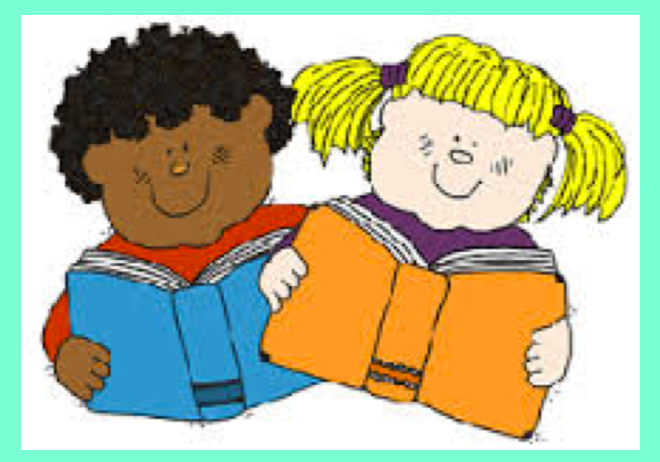 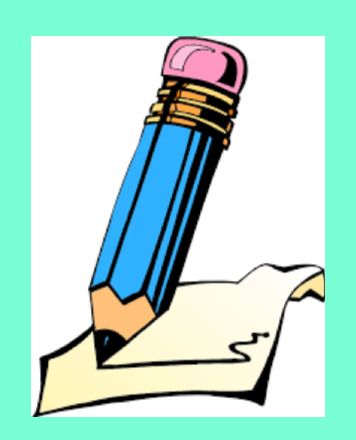 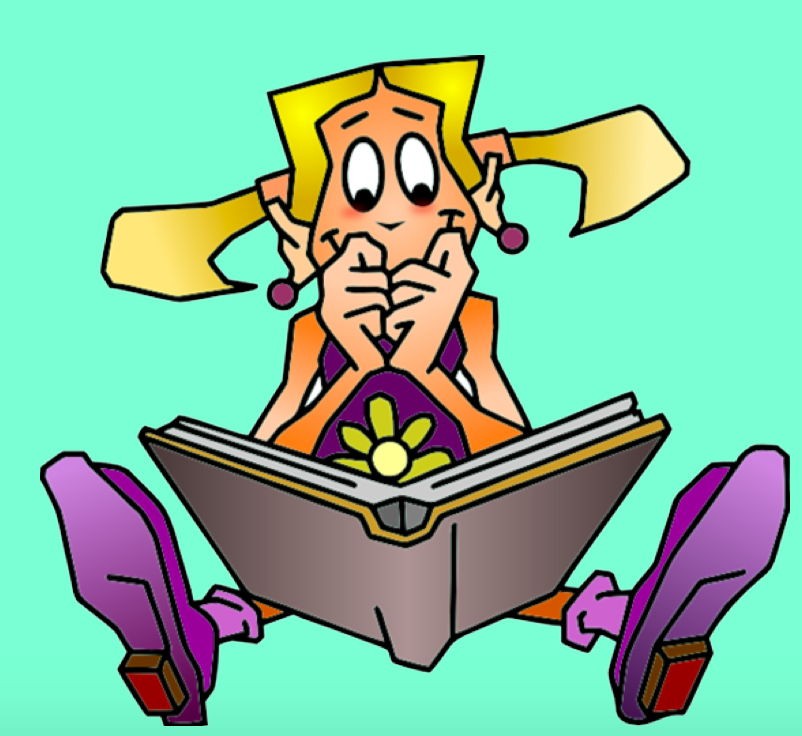 REVISIT
Can you sing the alphabet?
Alphabet
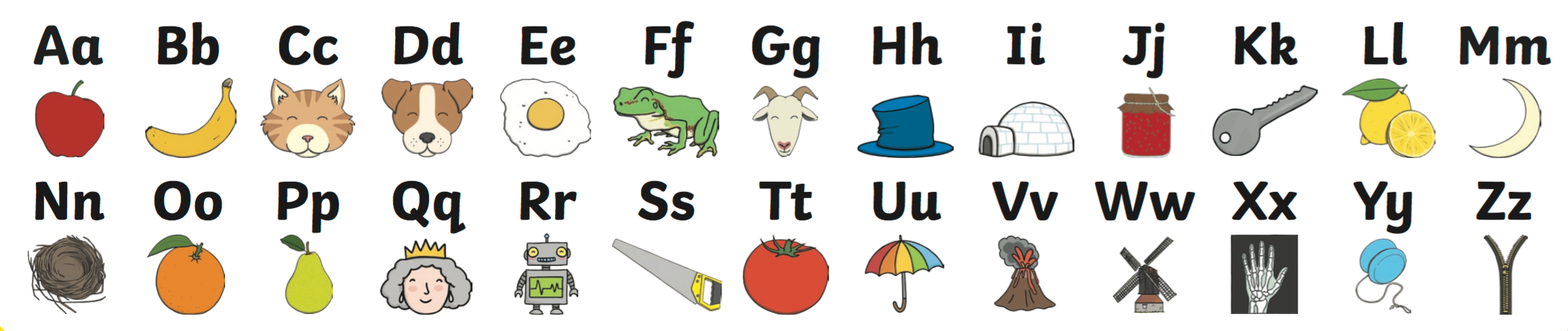 Can you use your grown up letter names by spotting and saying the letters?
Say the sounds.
REVISIT
Sounds
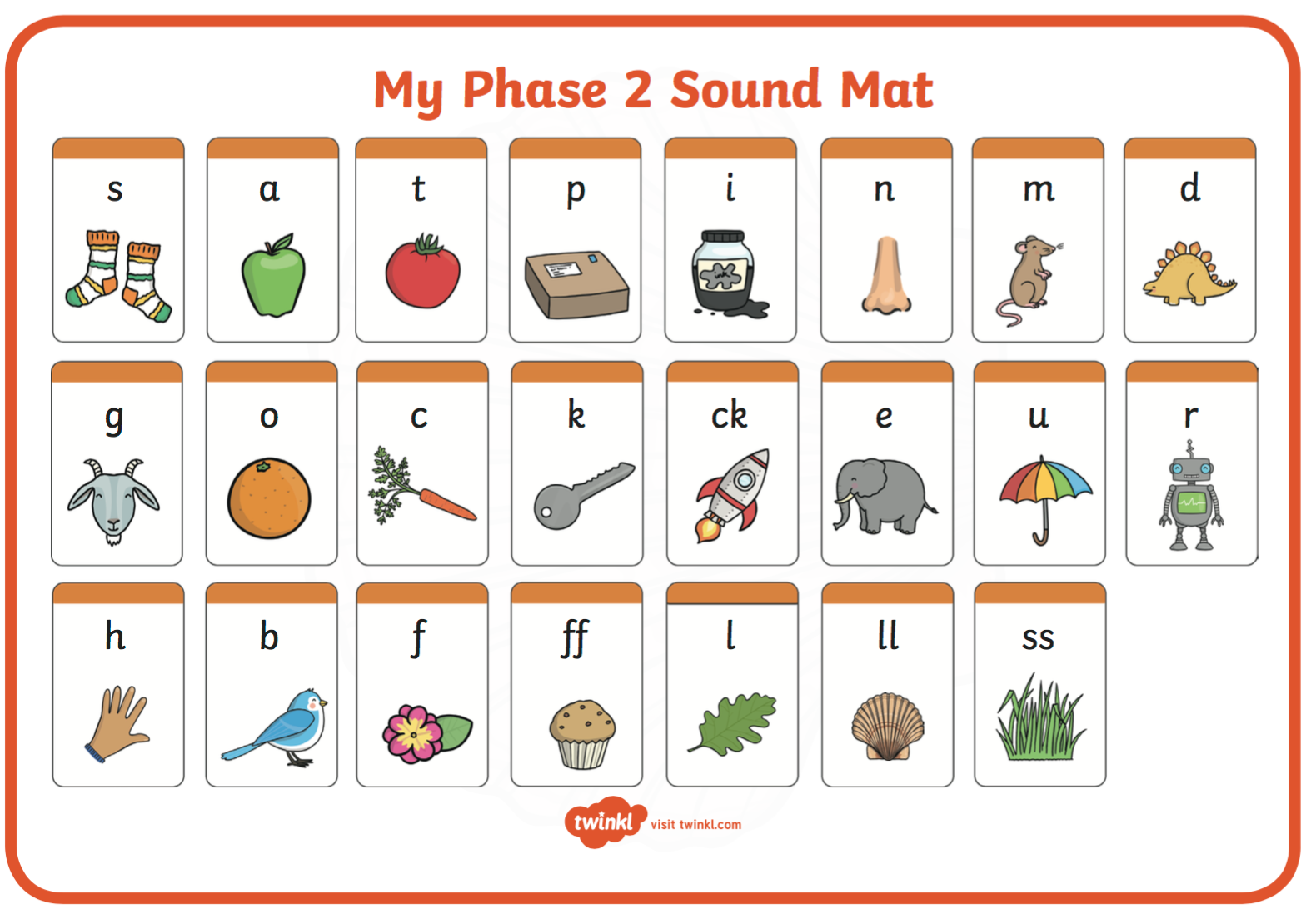 Say the sounds.
REVISIT
Sounds
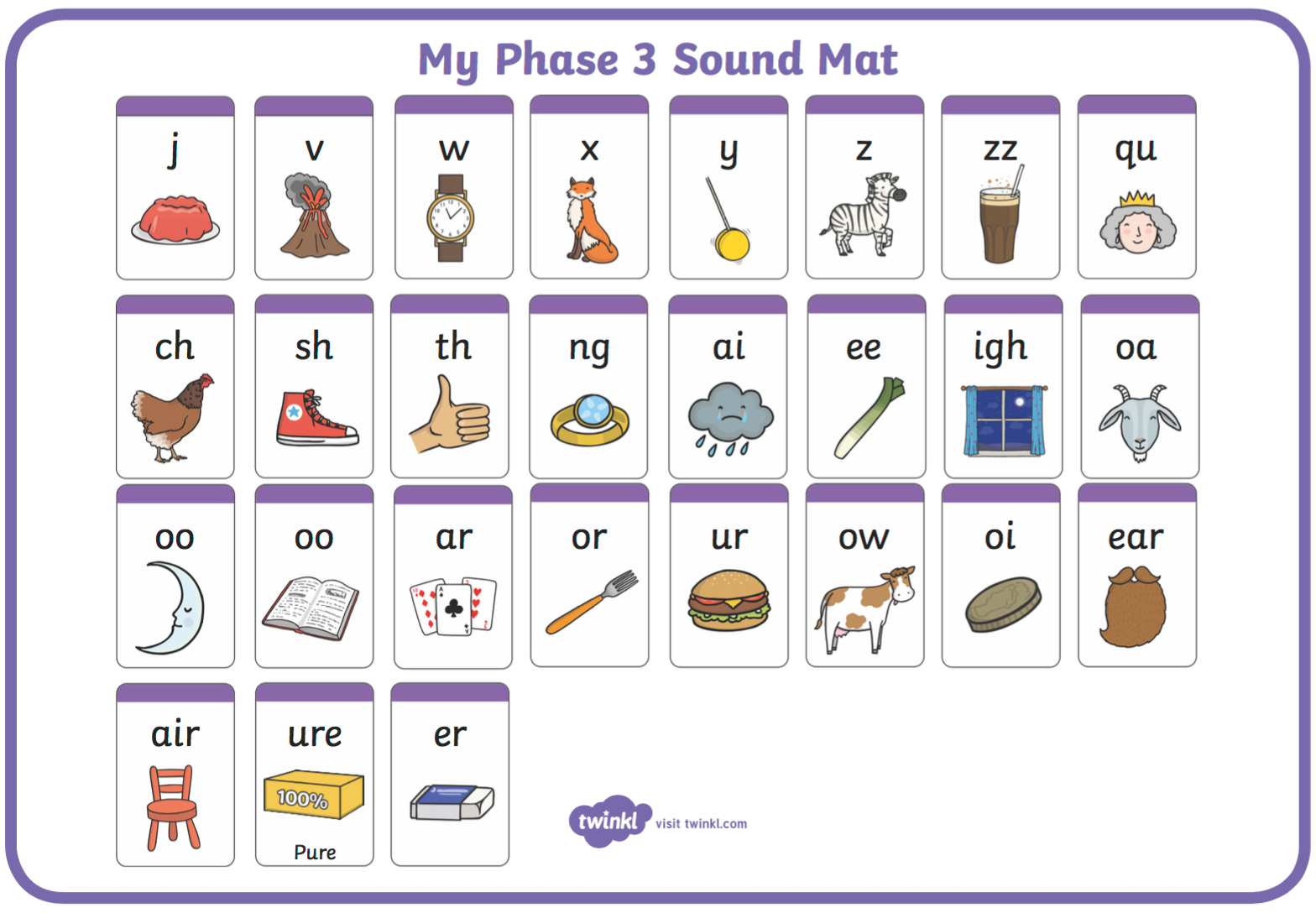 REVISIT
Choose 5 words to practise reading!
High Frequency Words
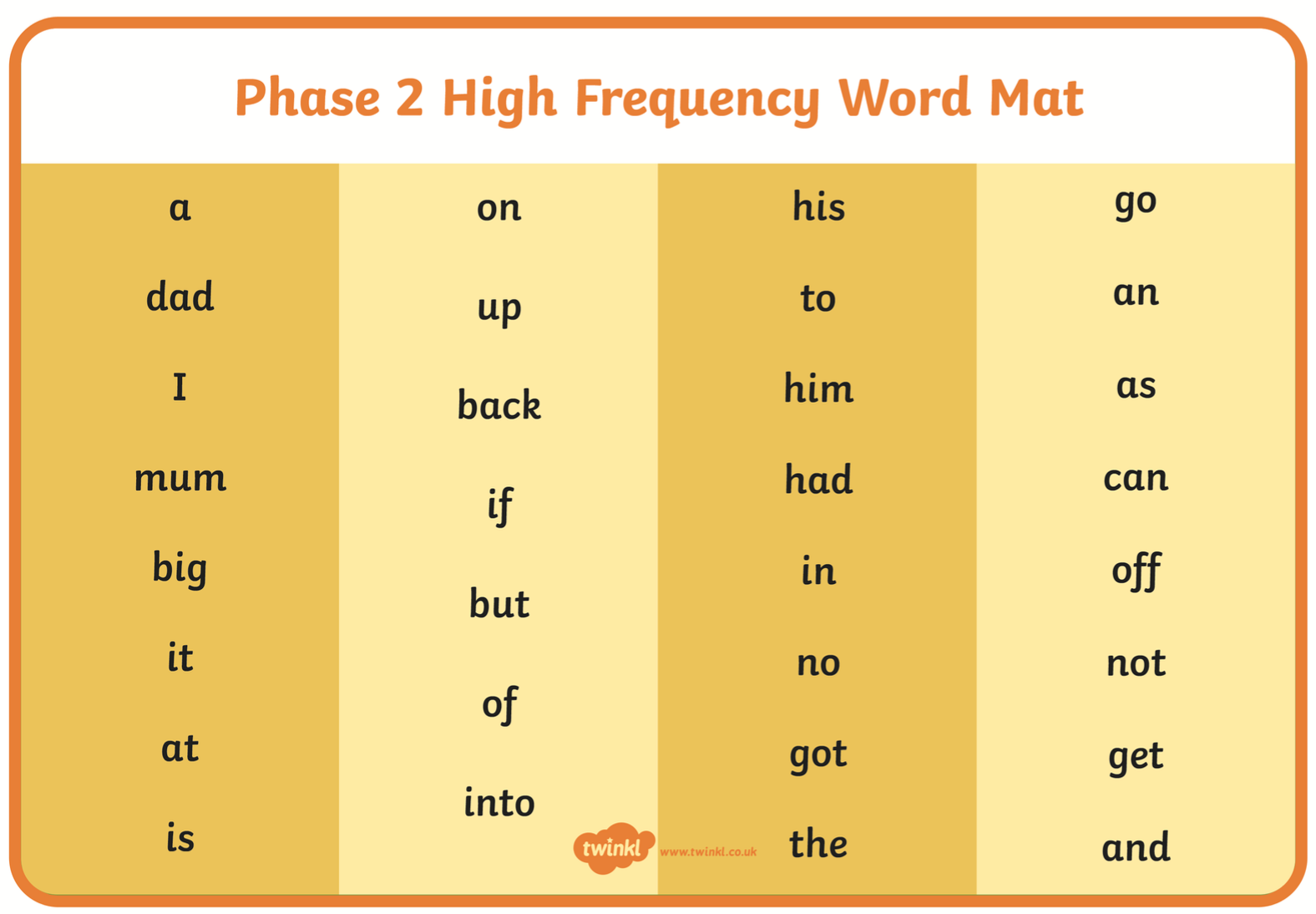 REVISIT
Choose 5 words to practise reading!
High Frequency Words
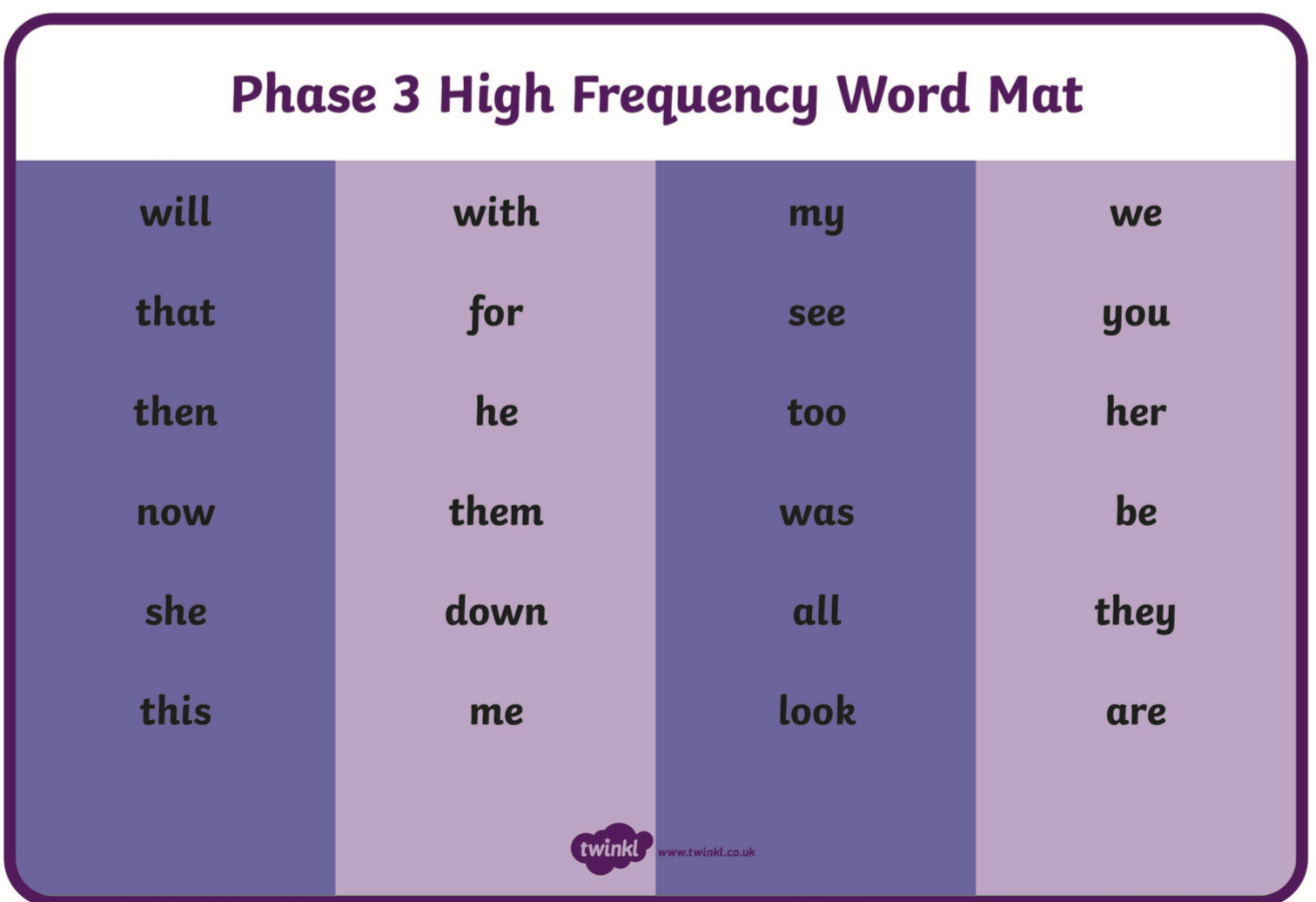 REVISIT
Tricky Words!
Warm yourselves up with your tricky words by watching the following YouTube clip – it’s a catchy song about the phase 3 tricky words.

 https://www.youtube.com/watch?v=R087lYrRpgY 

Now let’s try learning some phase 4 tricky words!  Watch the following YouTube clip – it’s a catchy song about some of the phase 4 tricky words.

https://www.youtube.com/watch?v=3NOzgR1ANc4
Teach
The letters ‘d’ and ‘o’ are making the tricky word do.
You can hear the d sound at the beginning of the word.  The o is making the oo zoo digraph sound.
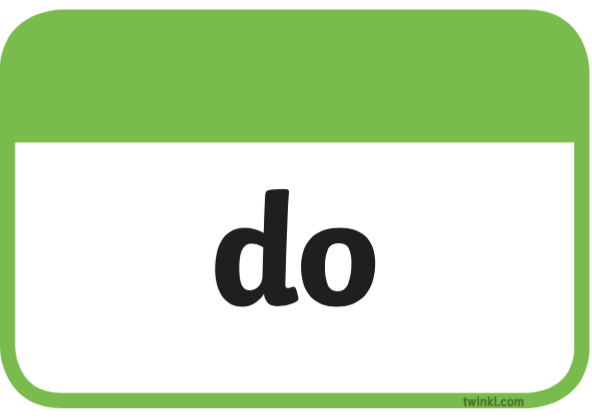 The ‘o’ is the tricky part of the word.
Today, we are learning the tricky word ‘do’.

Do      do
Lots of questions start with the word do.
Practise - reading
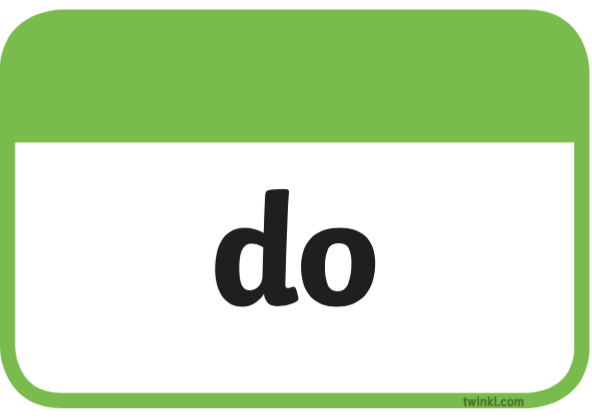 Can you spot the tricky word ‘do’ in the sentence and question below?  Remember, we circle our tricky words as a warning not to fully sound them out.
Yes   I   do   have   a   cat.
Do  you  like   ham   on   pizza?
Practise - Writing
Remember the start point of the letter so that you can form it correctly
Can you practise writing the tricky word 
‘do’?
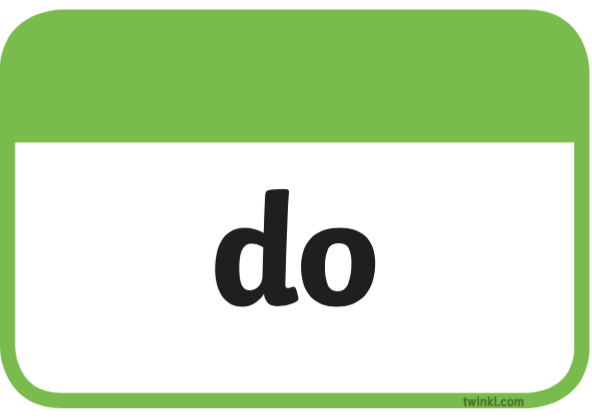 You can choose how you write it – pens and paper, chalks outside, whiteboard, pencils etc.